Calorimeter Transient Analysis
April 25, 2014
Steady State ResultsNominal heat load, 20% Ohmic Heating, 10 W ID heat load
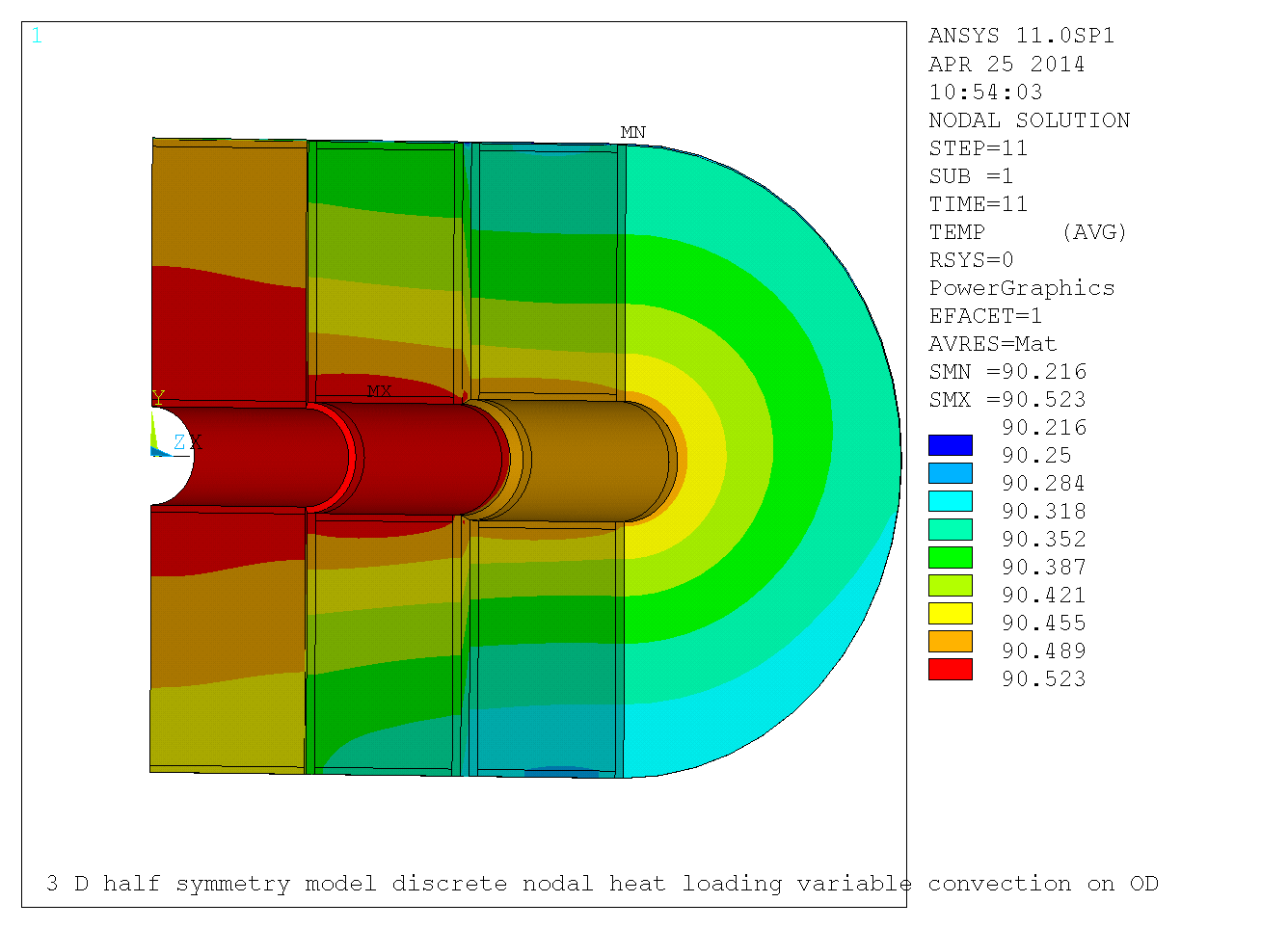 Node 2500  90.296°K
Node 2496  90.473°K
Node 2495  90.478°K
Node 2489  90.506°K
Node 2481  90.522°K
Radial Coordinates:
Node	  mm
2500	452.3	
2496	440.0
2495	380.8
2489	161.1
2481	  70.0
Calorimeter Transient Response
°K
240,000 seconds
(2.8 days)
Seconds (note 100x factor)
Calorimeter Transient Response
The first 100,000 seconds (27.8 hours) see Excel file for data points
Calorimeter Transient Response with Gridlines